UT-CAD Manager
Define College and Fund Highlight Patterns
3
3
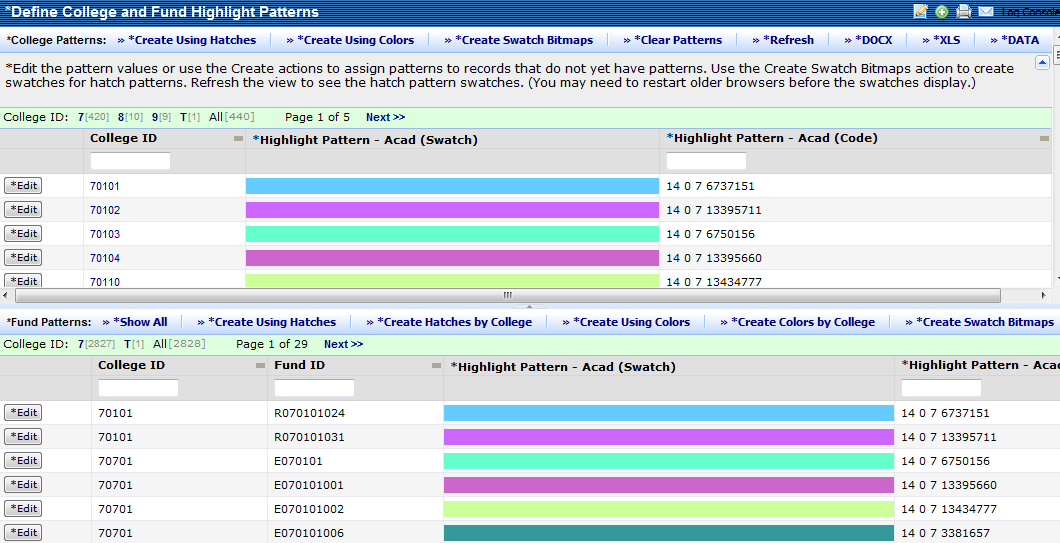 2
3
3
2
Define College and Fund Highlight Patterns
4
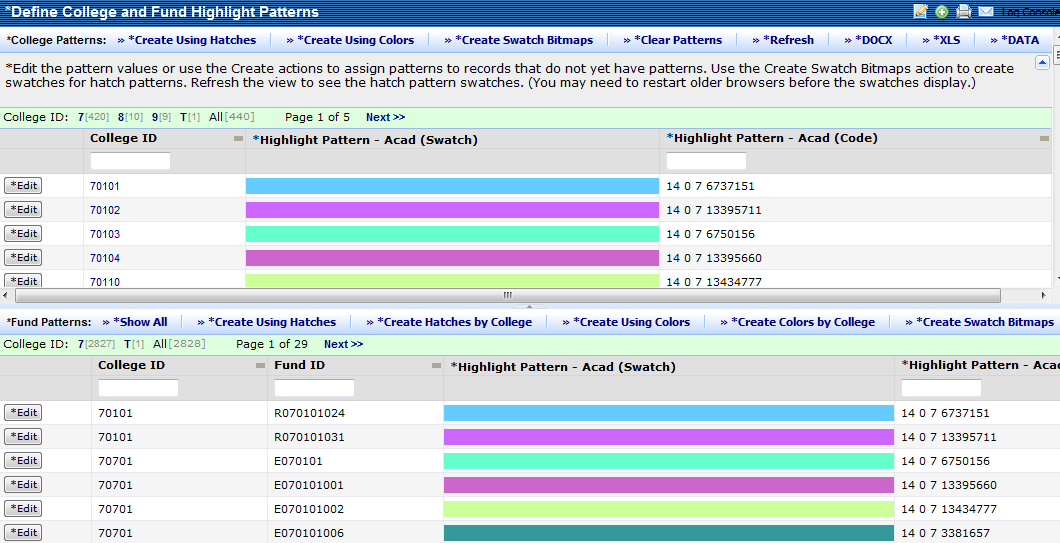 5
Define College and Fund Highlight Patterns
8
7
9
6
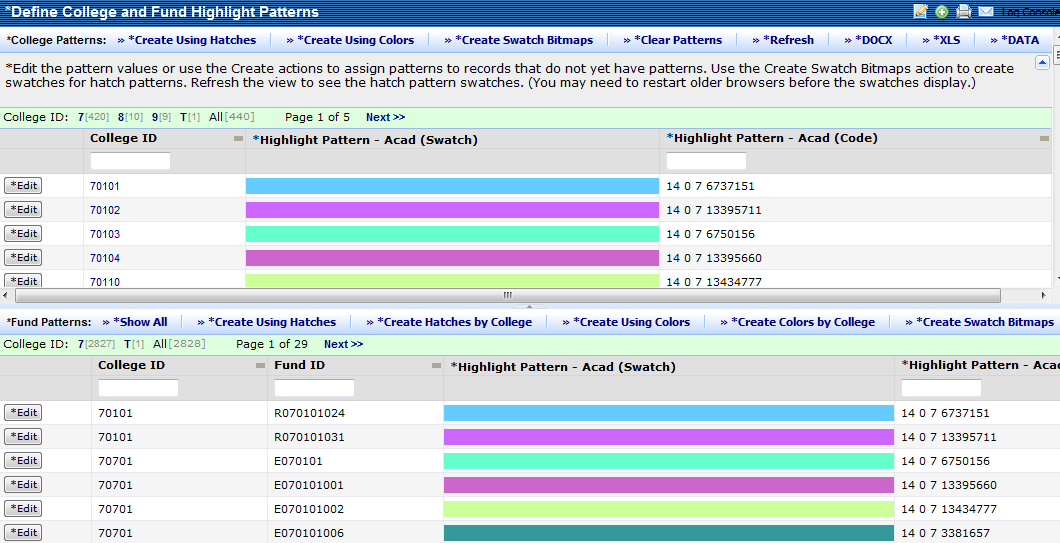 6
Define Room Category & Area Type Highlight Patterns
3
3
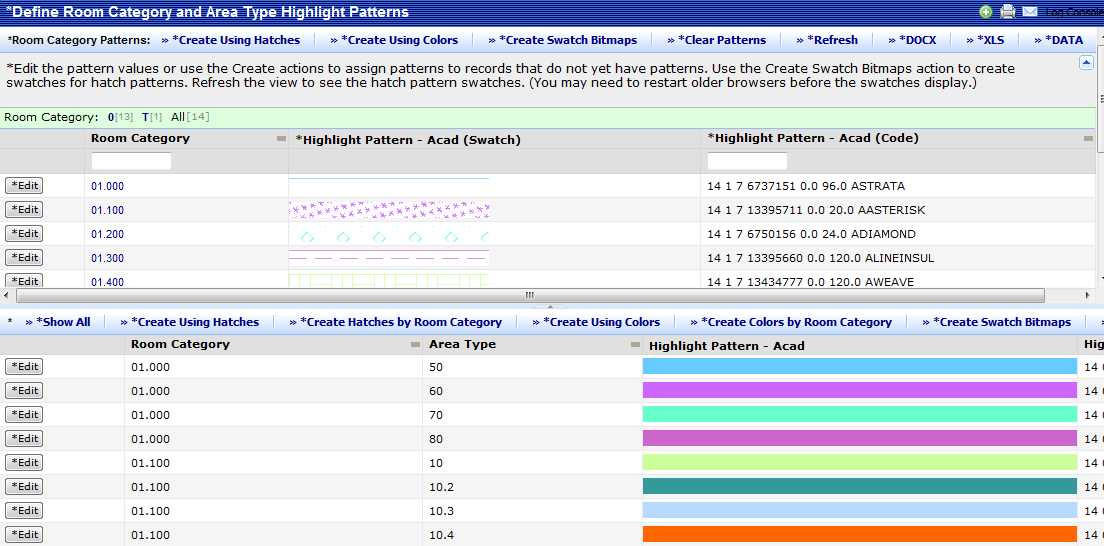 2
3
3
2
Define Room Category & Area Type Highlight Patterns
4
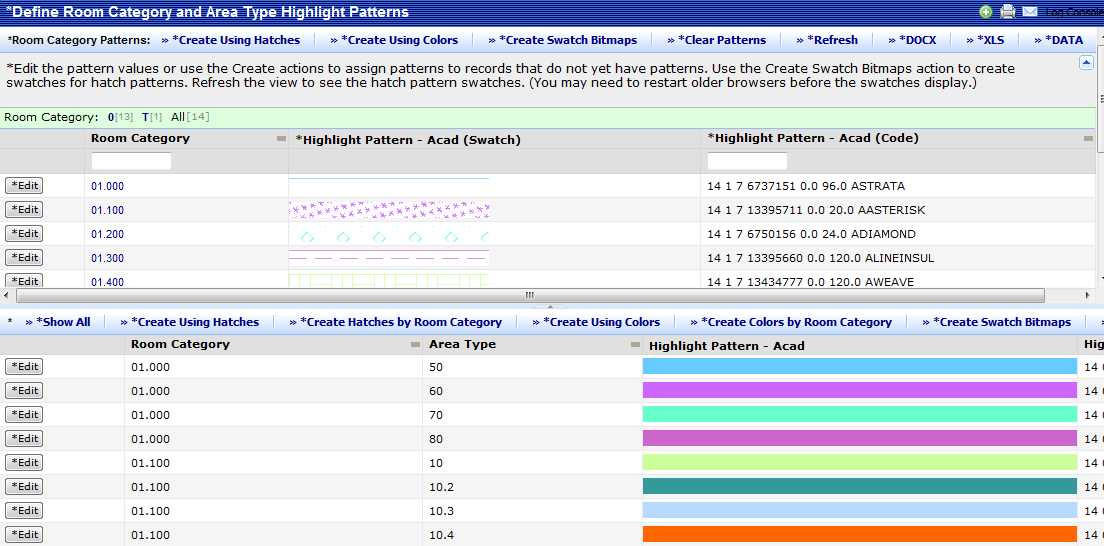 5
5
Define Room Category & Area Type Highlight Patterns
6
7
8
9
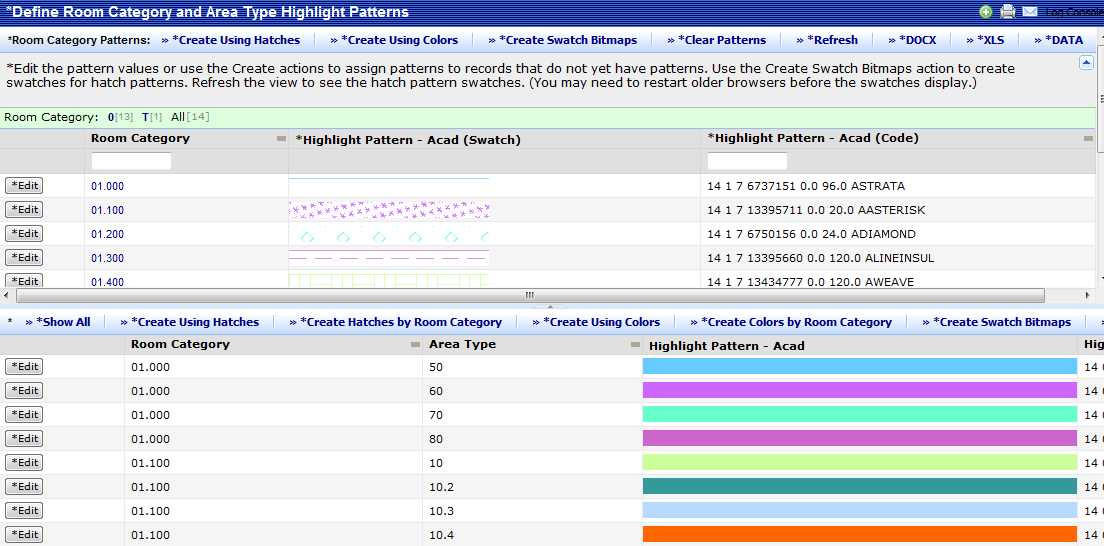 6
Define Room Standard Highlight Patterns
3
3
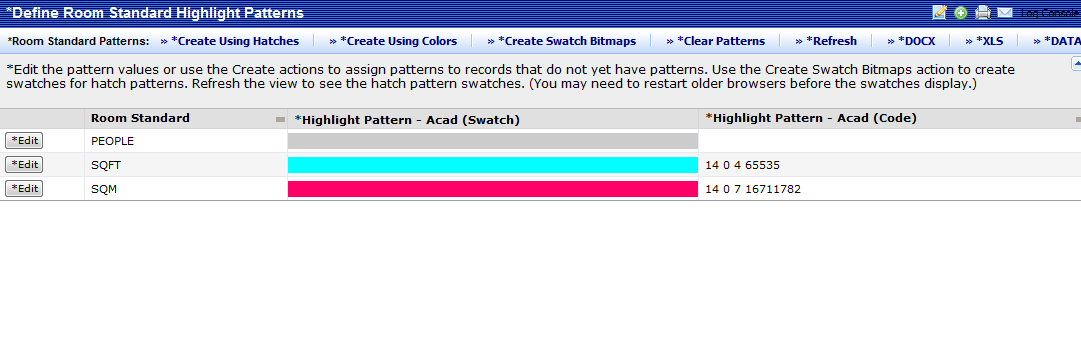 2
Define Room Standard Highlight Patterns
5
4
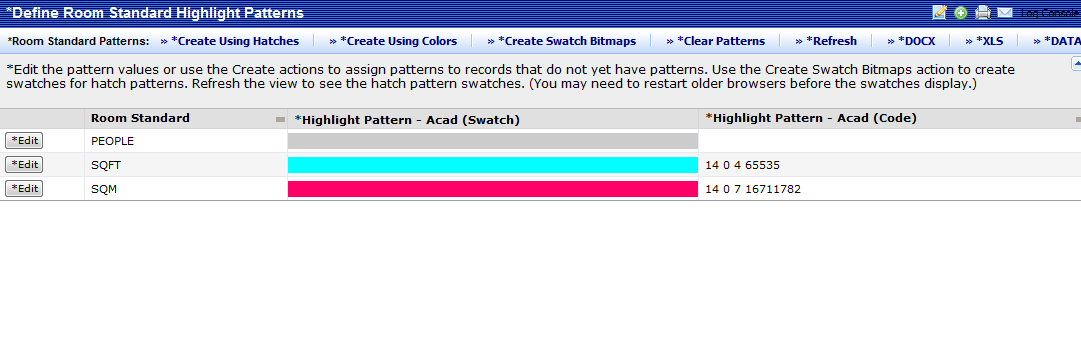 Define Room Standard Highlight Patterns
6
7
8
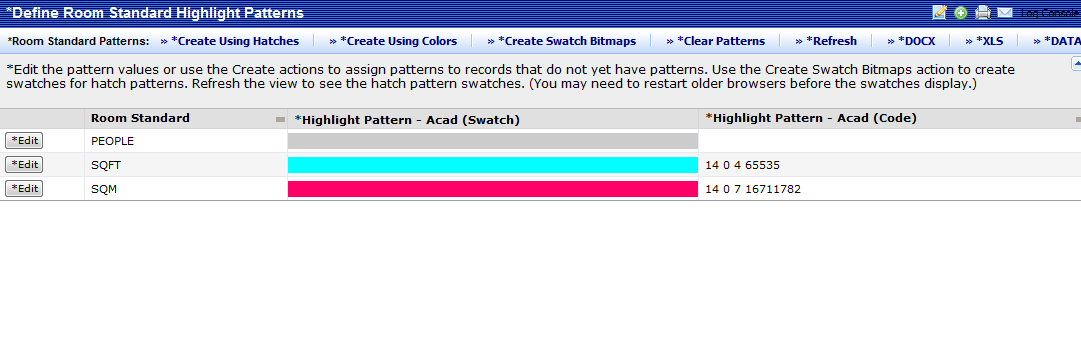 To Assign Categories & Area Types to Rooms
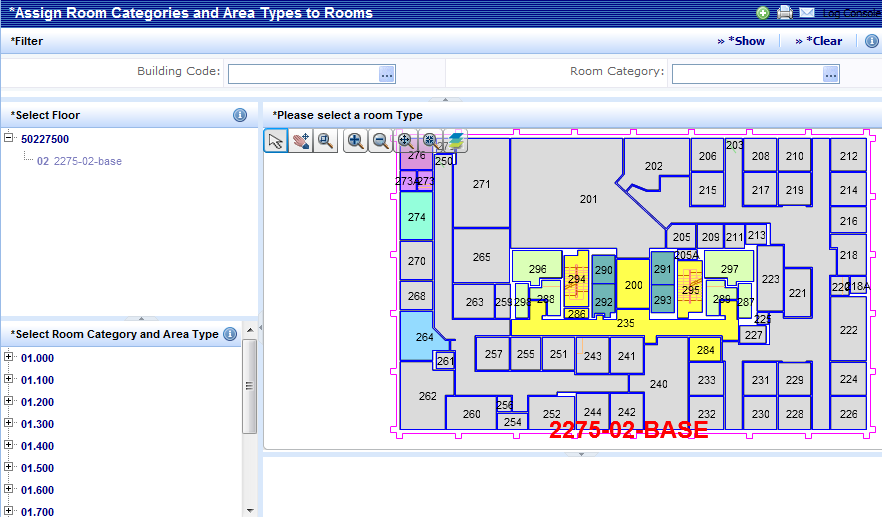 4
3
To Assign Categories & Types to Rooms
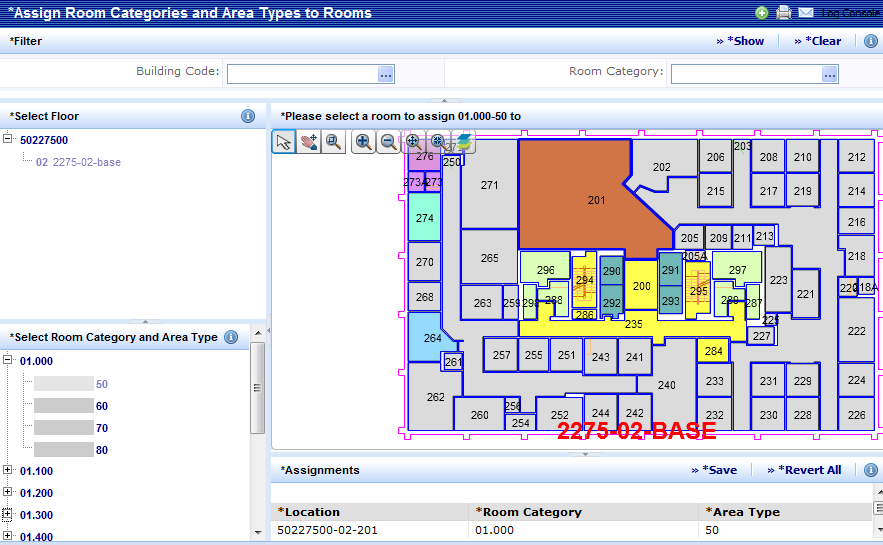 6
5
9
8
7
To Assign Room Standards to Rooms
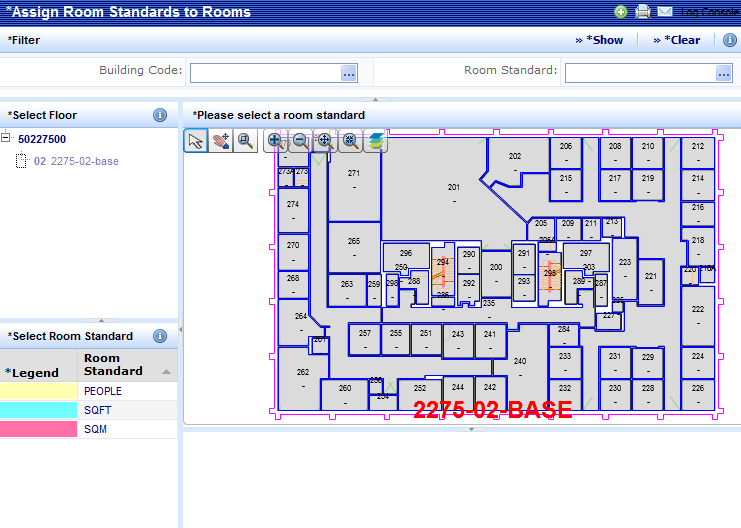 4
3
To Assign Room Standards to Rooms
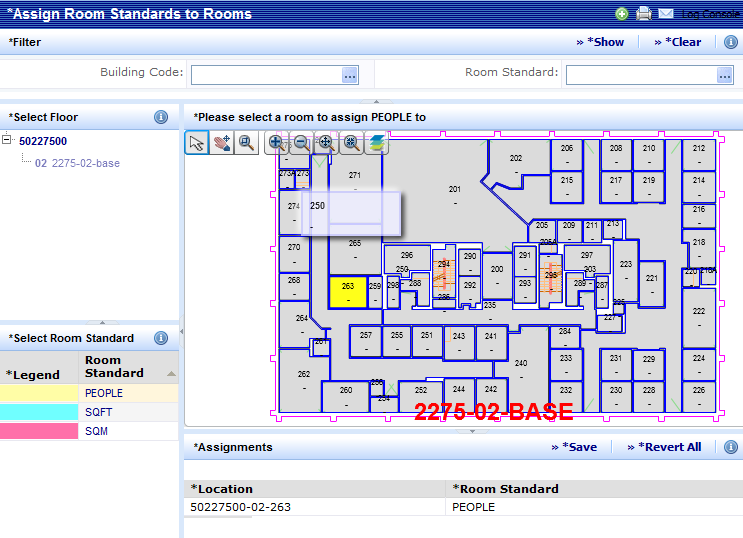 6
5
8
9
7
To Assign Colleges & Cost Centers to Rooms
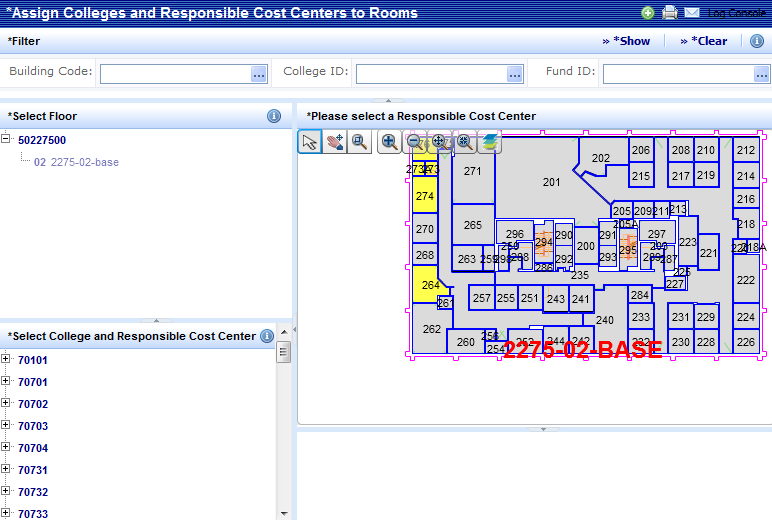 4
3
To Assign Colleges & Cost Centers to Rooms
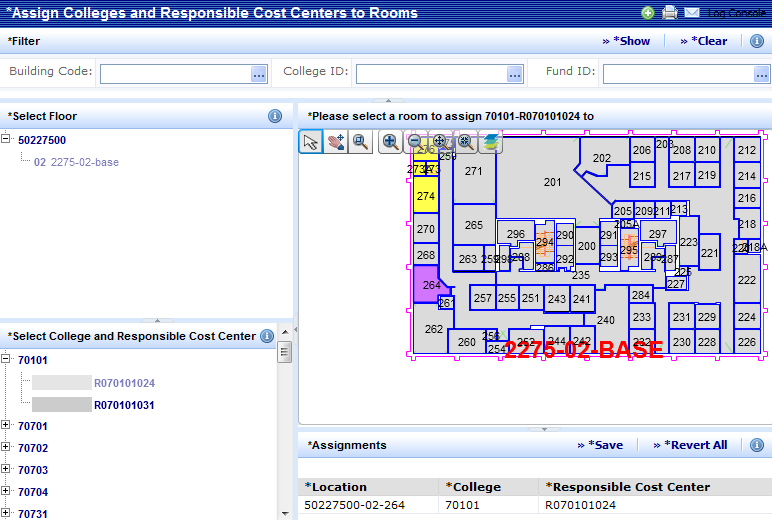 6
5
8
9
7
Locate Employee
3
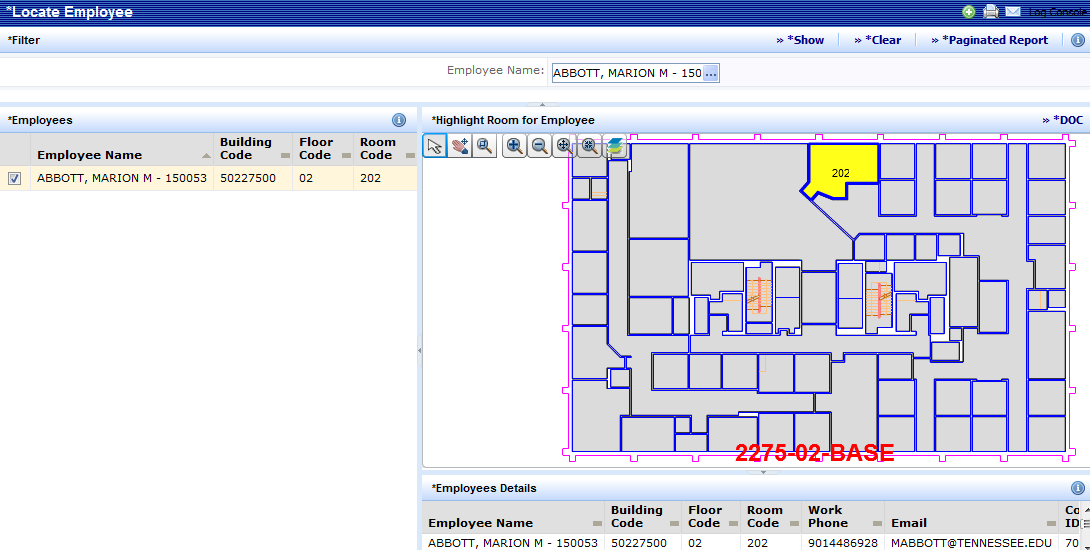 2
4
5
17
Locate Employee
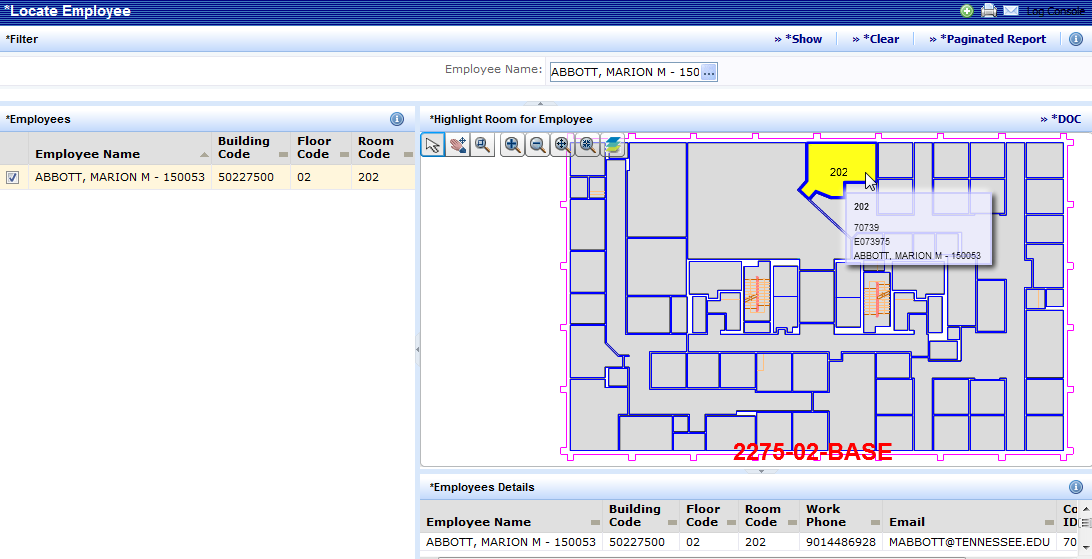 8
7
6
18
View Assignable Vacant Rooms
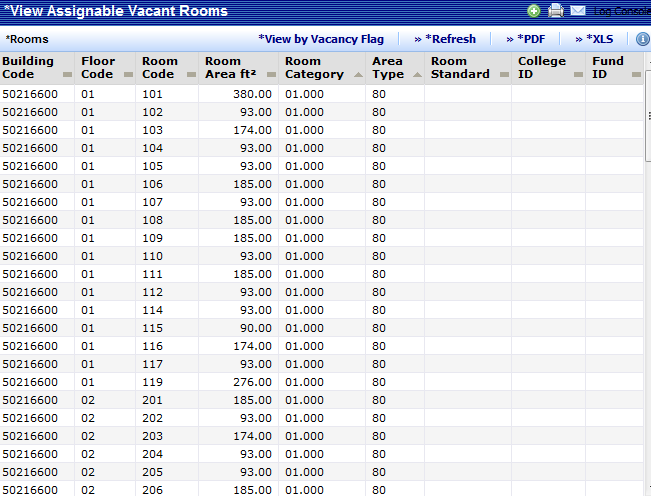 5
3
4
2
19
Highlight Assignable Vacant Rooms
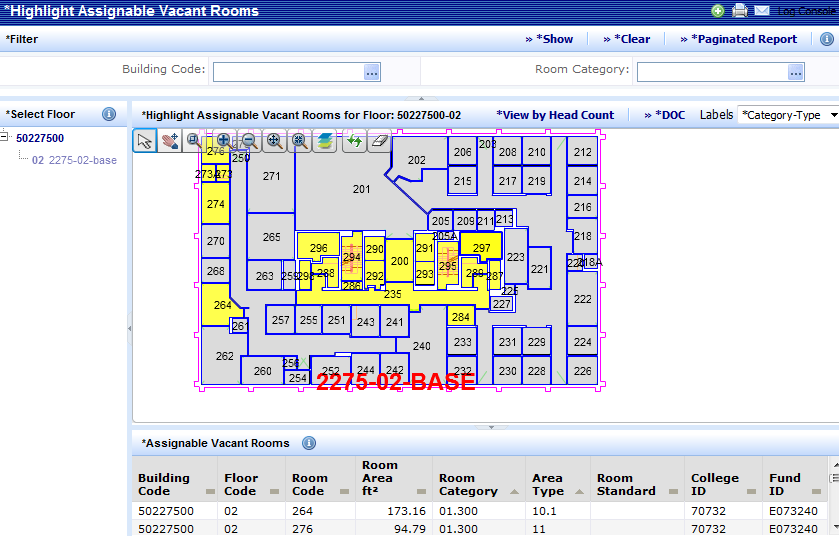 2
4
3
Highlight Assignable Vacant Rooms
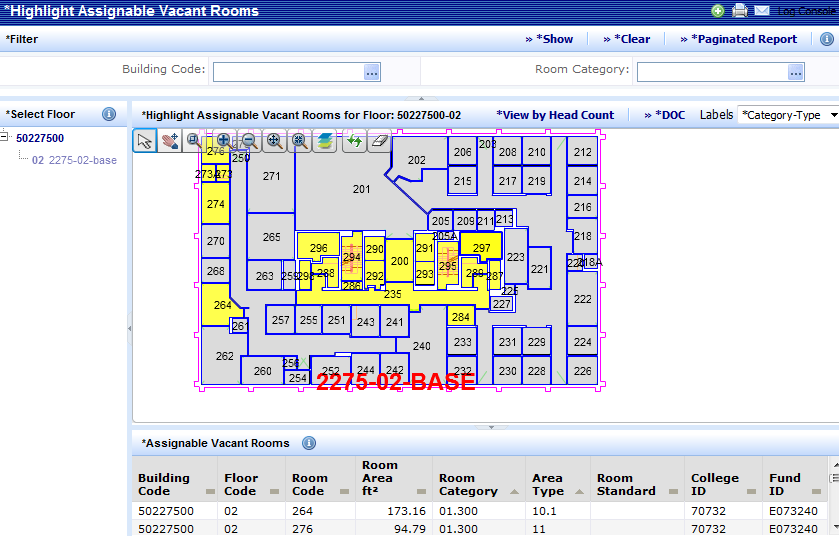 7
9
8
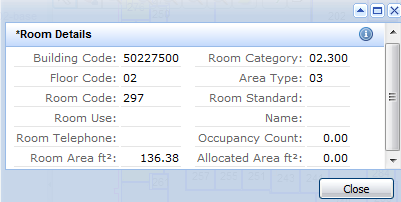 6
5
View Occupancy Plan
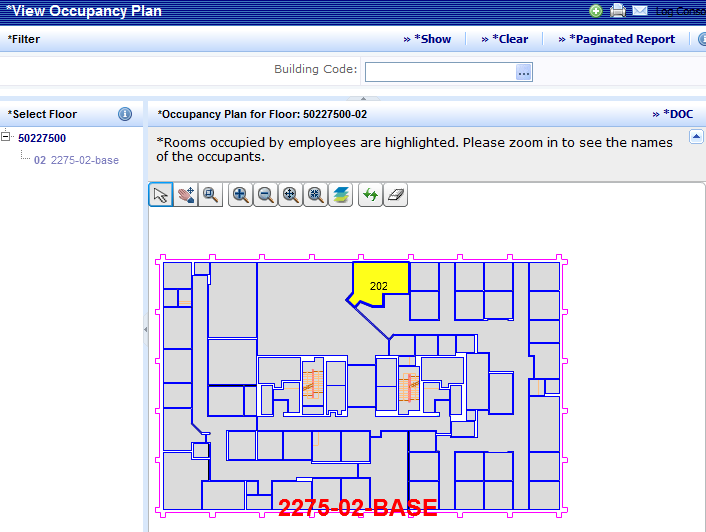 4
2
3
View Occupancy Plan
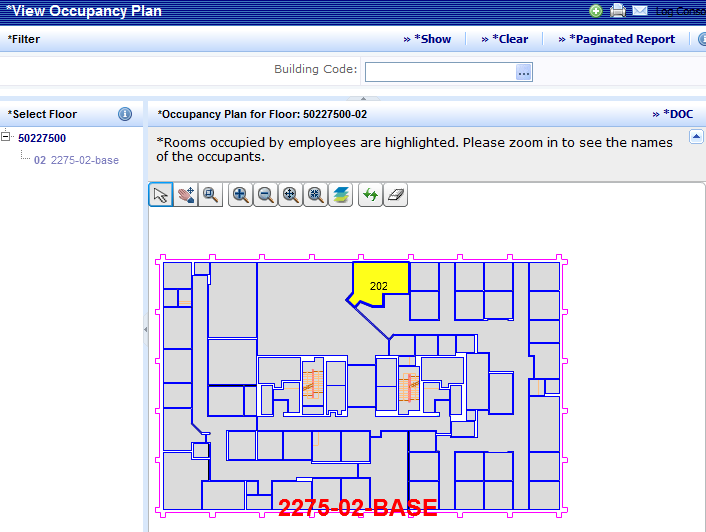 7
5
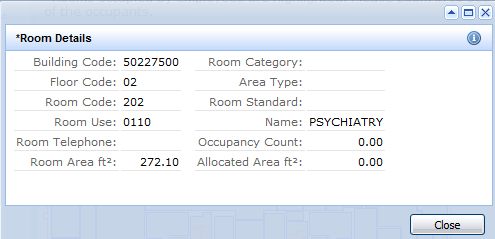 Highlight Rooms by Responsible Cost Center
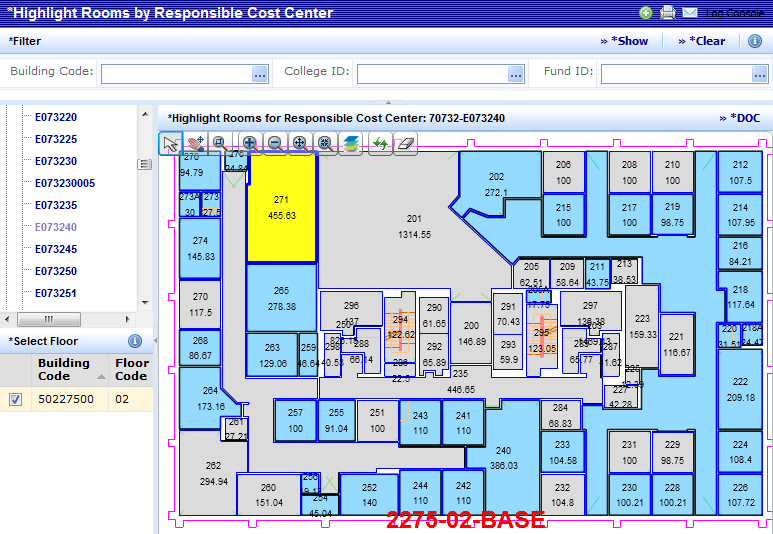 2
Highlight Rooms by Responsible Cost Center
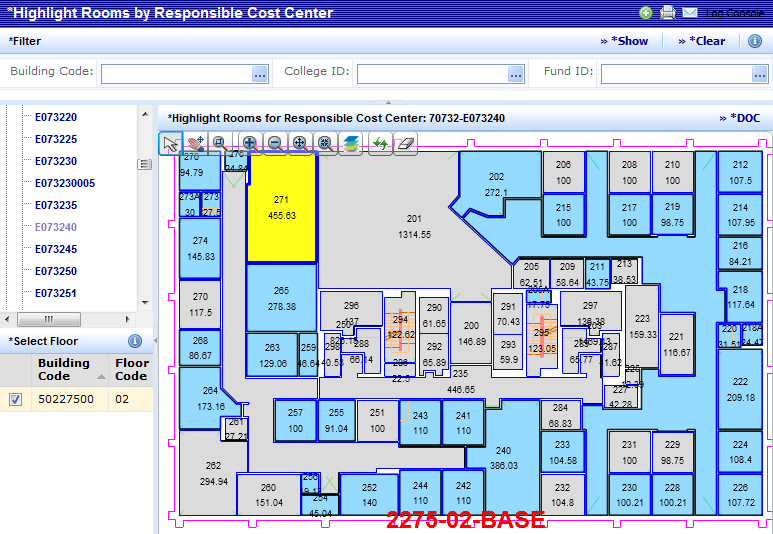 3
4
5
Highlight Rooms by Responsible Cost Center
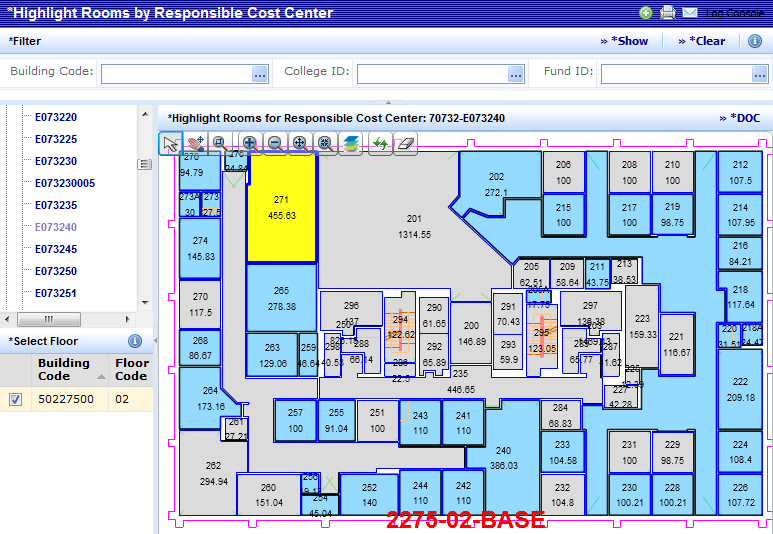 9
7
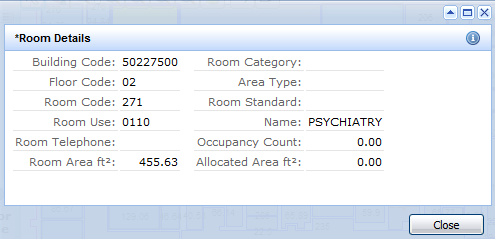 6
Highlight Rooms by Responsible Cost Center per Floor
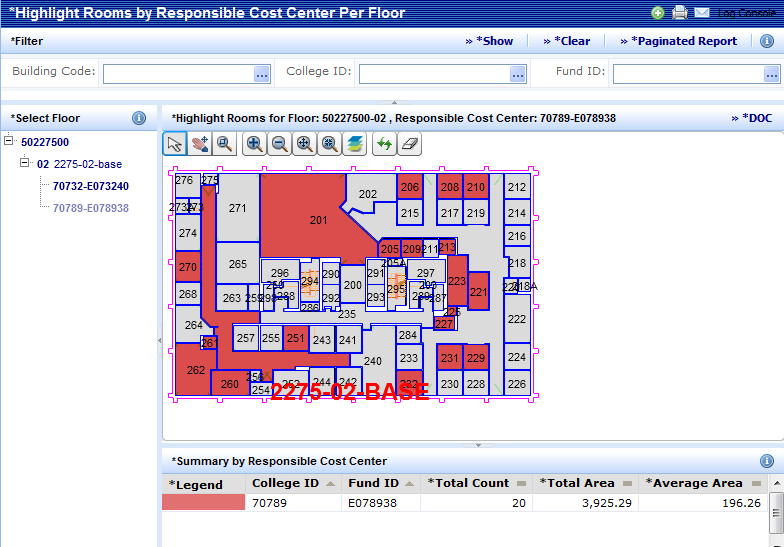 2
Highlight Rooms by Responsible Cost Center per Floor
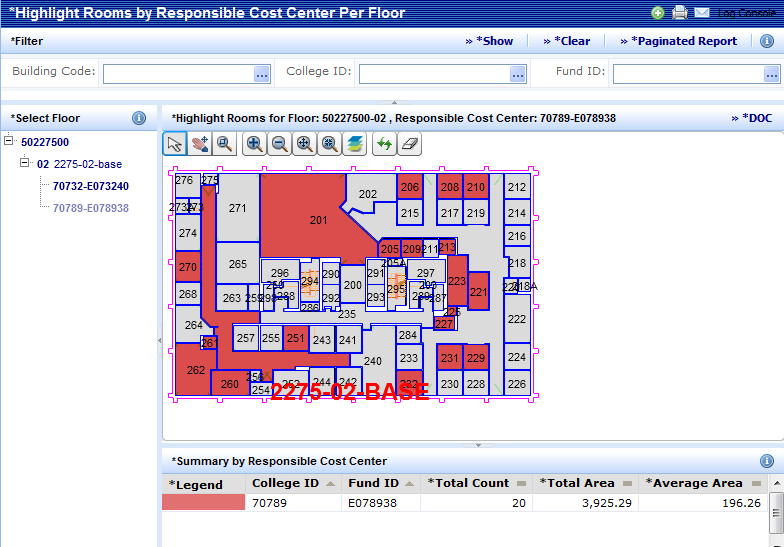 3
4
6
7
5
Highlight Rooms by Responsible Cost Center per Floor
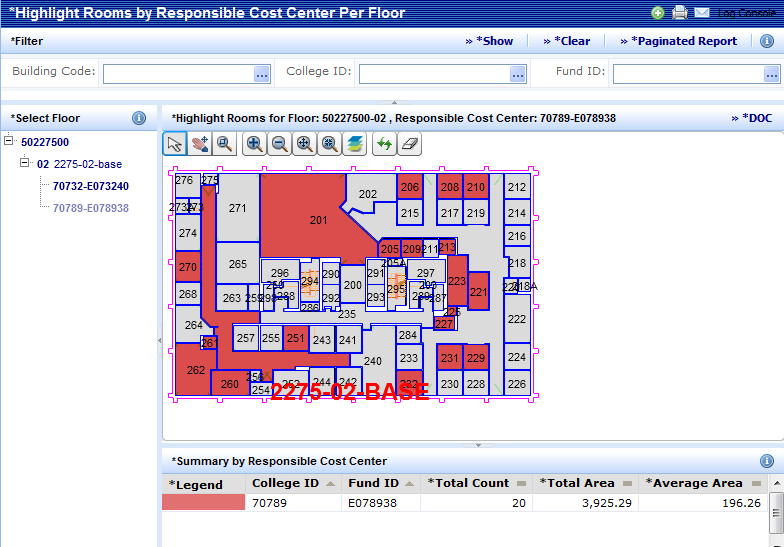 9
7
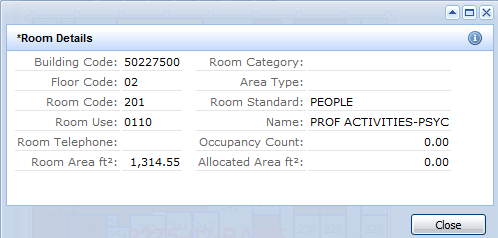 Highlight Rooms by Standard
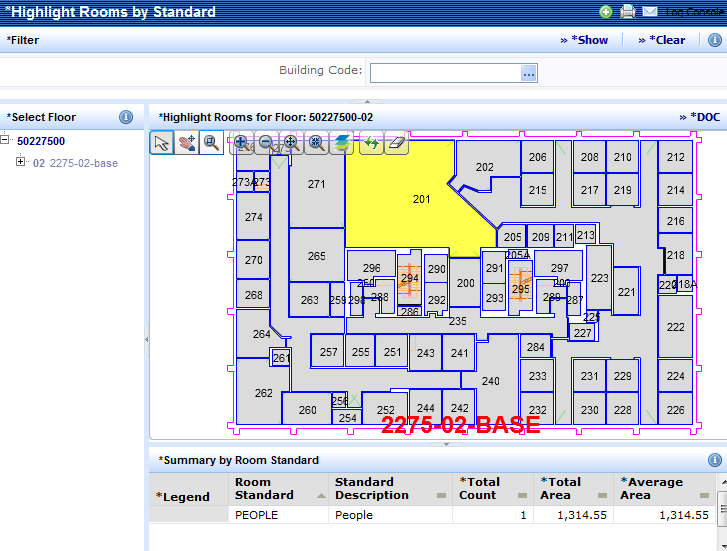 3
2
4
Highlight Rooms by Standard
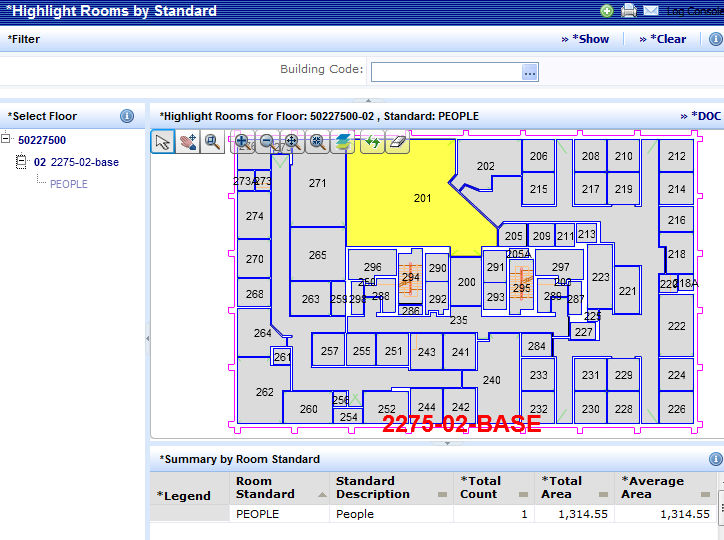 9
6
7
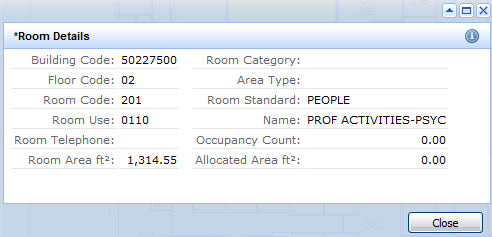 5
Highlight Rooms by Category and Area Type
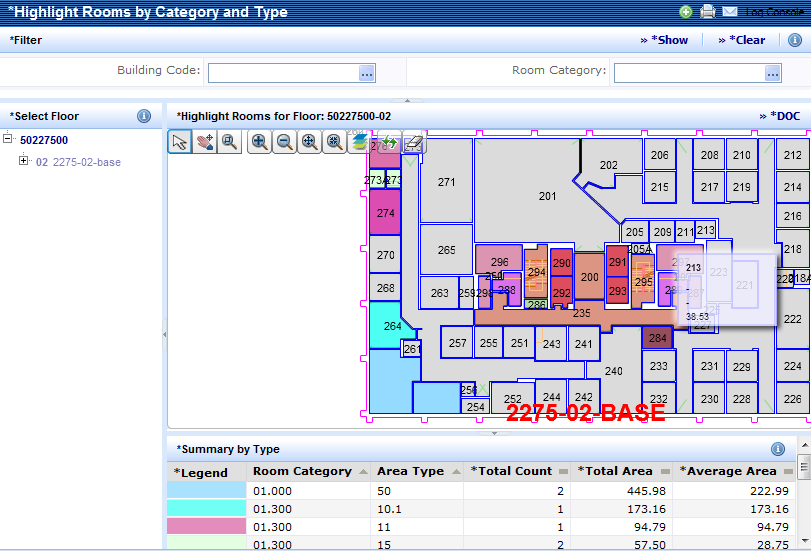 3
4
2
Highlight Rooms by Category and Area Type
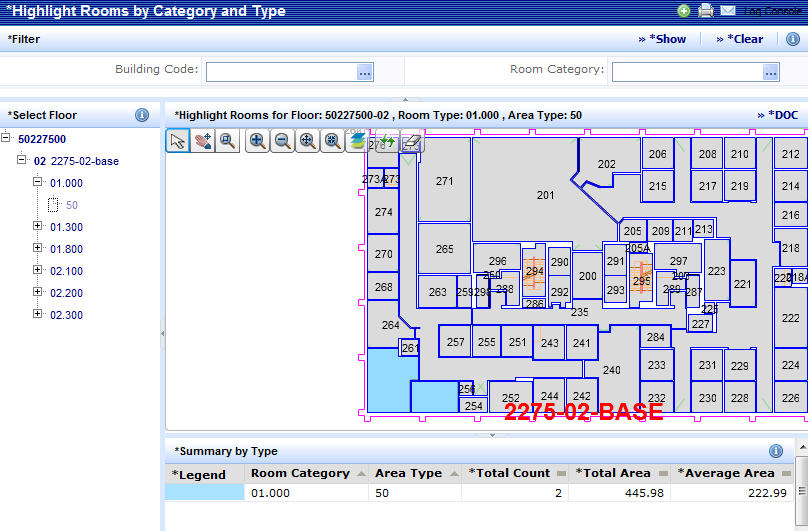 9
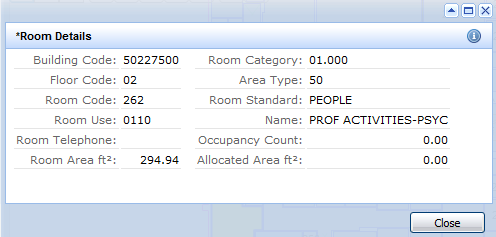 6
7
5
Highlight Responsible Cost Center Rooms per Floor
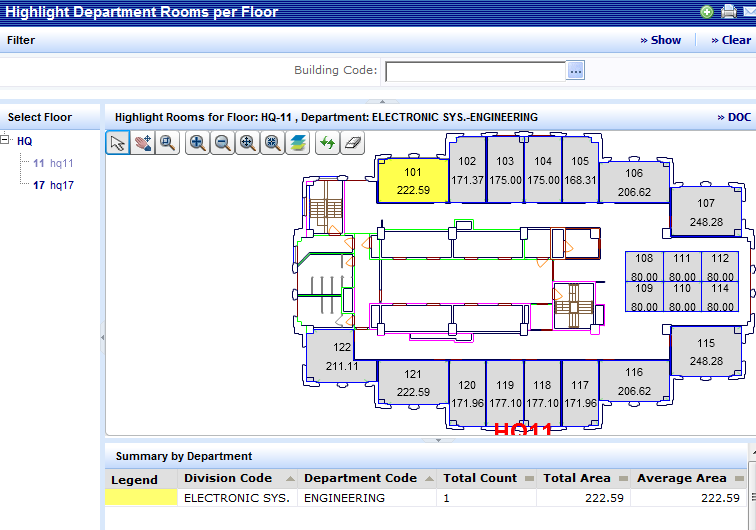 3
4
5
Highlight Responsible Cost Center Rooms per Floor
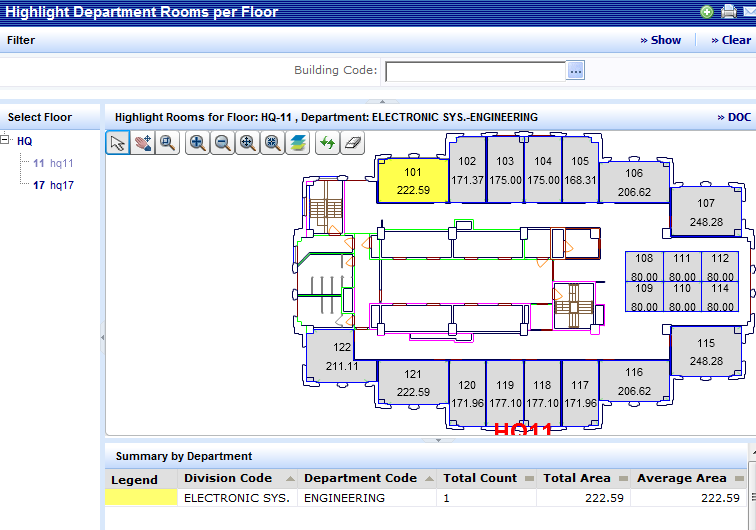 8
6
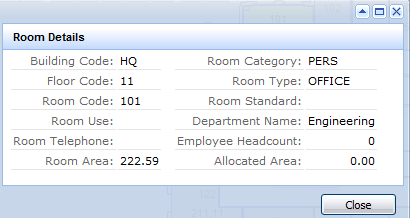